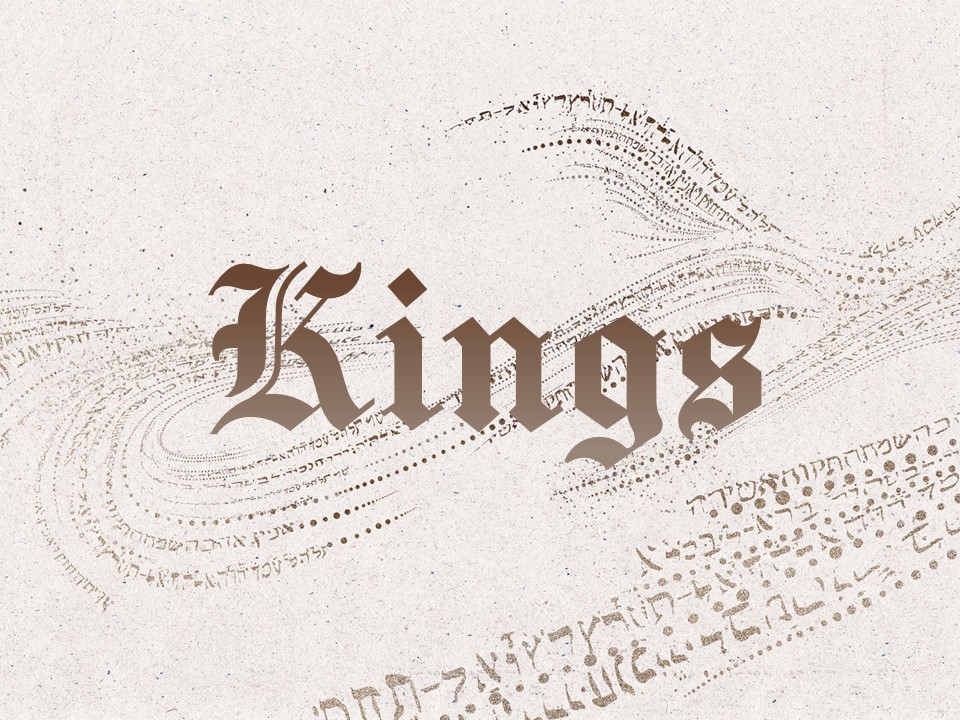 About the Book

One book in the Hebrew Bible

“1 & 2 Kings” in modern English translations

“3-4 Reigns” in the LXX
About the Book

Part of the Prophets (Nevi’im) in the Hebrew Bible

Tells of several prophets and focuses on the work of Elijah and Elisha                   (1 Kgs. 17 – 2 Kgs. 13)

Grouped with the historical books in English translations (Joshua-Esther)
About the Book

Covers over 400 years of history 

Begins toward the end of David’s reign (around 970BC) and ends with the release of Jehoiachin from prison in Babylonian captivity (562-561BC)

Records the history of the Israel and Judah’s kings with an emphasis on their devotion/lack of devotion to God.
Structure

The final days of David and the reign of Solomon (1 Kings 1-11 )

The kingdom divided (1 Kings 12-16 )

The prophetic ministry of Elijah and Elisha (1 Kings 17 - 2 Kings 13 )

Israel taken into Assyrian Captivity  (2 Kings 17)

The final kings and Judah taken into Babylonian captivity (2 Kings 18-25)
Adapted from The Bible Project
Key Themes

The Temple

God did not permit David, but Solomon to build the temple (2 Sam. 7:12-13)

The temple was the focal point of spiritual activity.

Represented God’s dwelling and desire to be with His people.  

Temple reaches back to the garden and forward to Christ and His church.
Key Themes

Failure in Leadership

Israel had ZERO good kings, Judah had four.

The tone set by the leadership permeated the nation.

God had promised a Messianic King, none of these were Him.
Key Themes

Revival 

Josiah recognized the nations failures and initiated sweeping religious reforms.

A bright spot in an otherwise dark time of Israel’s history.

Sadly, the zeal was short-lived.
Key Themes

Judgement

God had been patient, waiting for repentance, but the actions of the people led to greater punishment. 

As a result of Israel and Judah’s sins, both kingdoms we taken captive by opposing nations.

Israel into Assyrian captivity

Judah into Babylonian captivity
Key Themes

Hope

2 Kings ends with the release of Jehoiachin from prison while in Babylonian captivity     (2 Kgs. 25:27-30). 

A reminder that hope is not lost for God’s people and His promises will be fulfilled.
[Speaker Notes: Jehoiachin began to reign and was taken captive in 597 BC (2 Kgs. 24:8).]
Key Takeaways

Influence

The actions of the kings influenced the actions of the people

Note the phrasing of 2 Kings 21:16; compare to Josiah’s influence (23:1-3)

We all have influence, especially those who are in positions of authority

How are we using our influence to positively or negatively                 impact others?
Key Takeaways

Restoration

Two requirements:

A recognition that God’s Word is holy and authoritative (2 Kgs. 22:11-13)

A humble heart (2 Kgs. 22:18b-20)

A recognition of God’s authority that lacks humility will not lead to restoration!
Key Takeaways

God is Patient and Longsuffering

Kings records around 400 years of God patiently warning and waiting for the people to repent.

This is who God is (2 Peter 3:9)!

There will come a point will God will render His righteous judgement (Rev. 21:8)
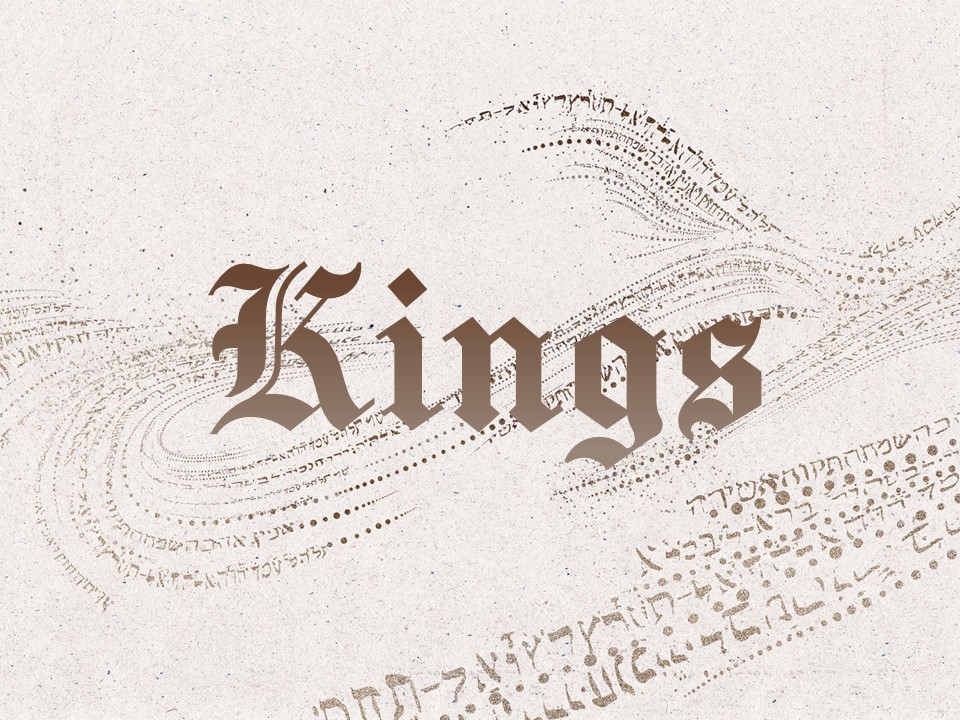